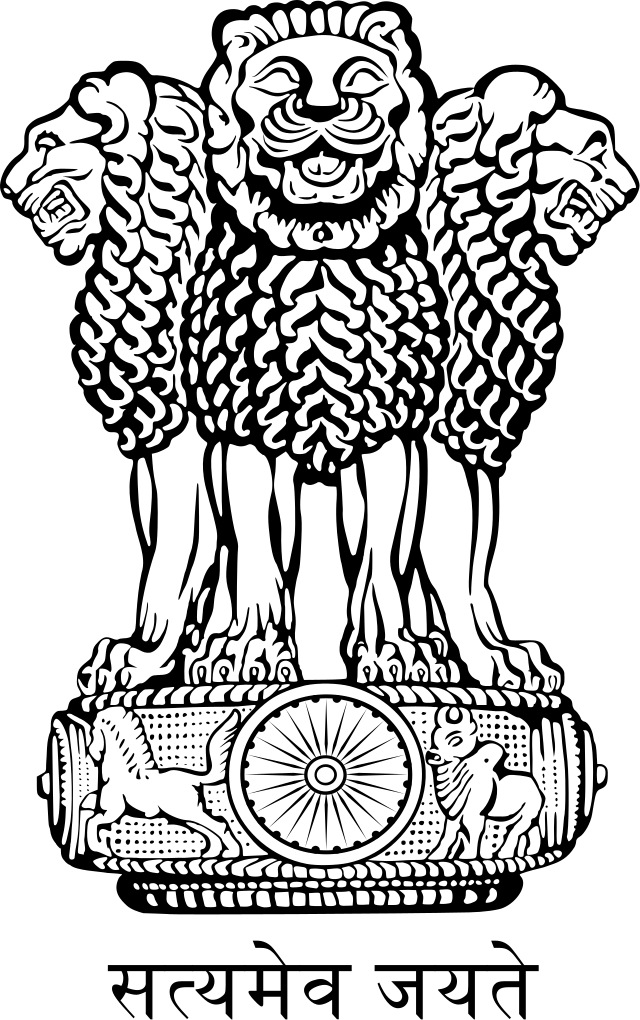 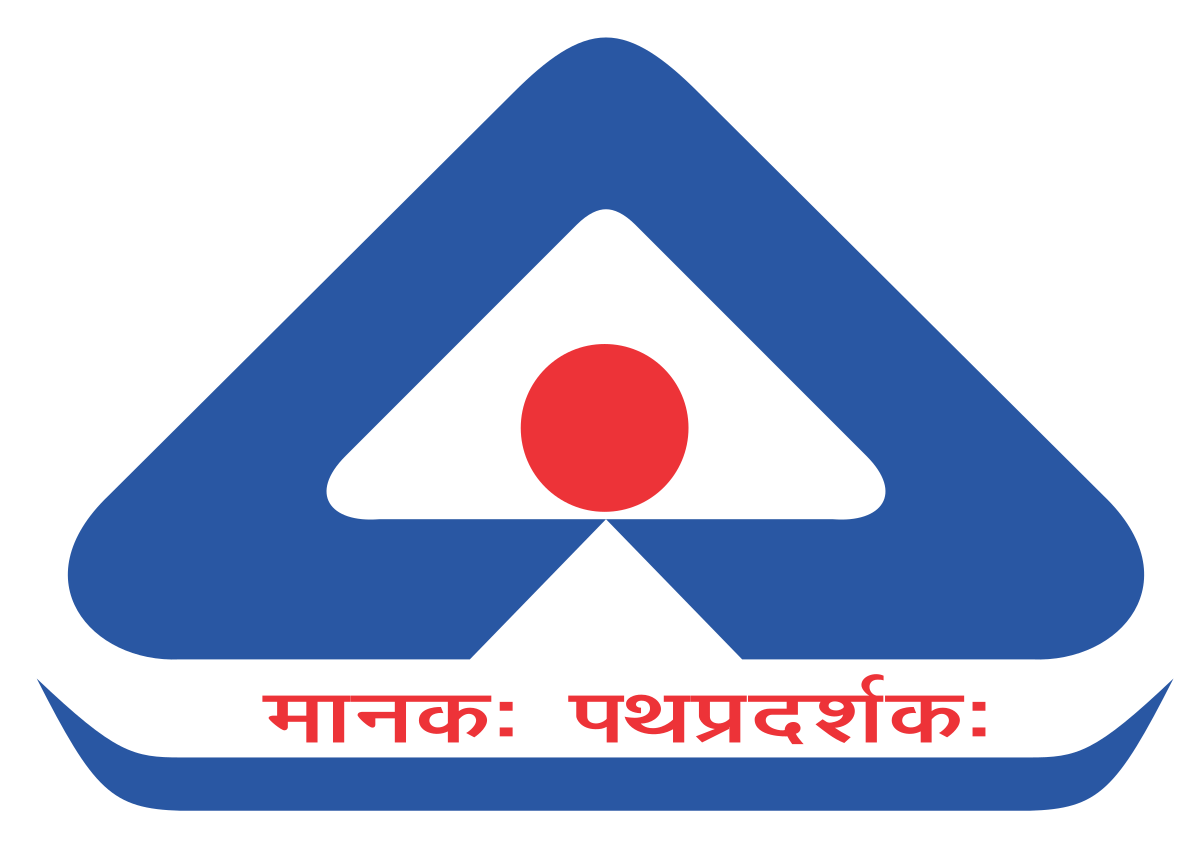 Review Meeting
Swapnil, Sc-B/AD
Textile Department (TXD)
Status of NWIPs as per APS
Important Reviews done in last 6 Months (Apart from 5 Yearly Reviews)
Grouping of standards for review as per APS (5 yearly reviews)
Grouping of standards for review as per APS (5 yearly reviews)
Grouping of standards for review as per APS (5 yearly reviews)
Grouping of standards for review as per APS (5 yearly reviews)
Review of Standards (Carry over)
Review of Standards (Carry over)
Review of Standards (Carry over)
Review of Standards (Carry over)
Review of Standards (Carry over)
Review of Standards (Carry over)
Projects done without ARP or WG
Working Groups
Identified Experts for ISO works
ISO Ballots ListSystematic Review Balloting (Total Count - 3) :
Committee Internal Balloting (Total Count - 1) :
SC/WP meetings planned and held outside HQ
Interactions with MoU Institutes
Status of Process Reform measuresInactive Members (Total Number – 05)
Attendance and Resolutions
Training of Members (Total Number – 10)
THANK YOU